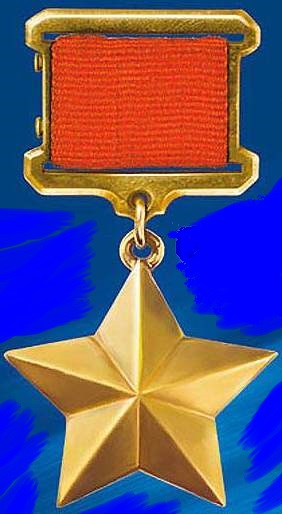 Геро́й Сове́тского Сою́за — высшая степень отличия СССР. Высшее звание, которого удостаивали за совершение подвига или выдающихся заслуг во время боевых действий.
«Наши земляки – Герои Советского Союза»
Наши земляки – Герои Советского Союза
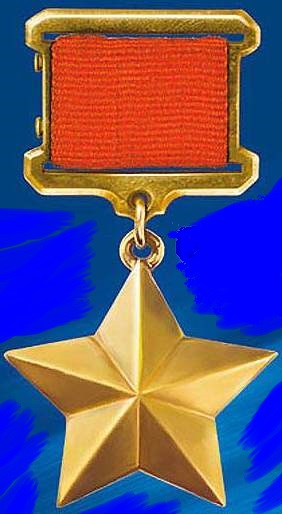 Ардинцев Яков Спиридонович

 Старший лейтенант. Командир противотанковой батареи 1187-го истребительного противотанкового артиллерийского полка. За боевые заслуги награжден орденом Красной Звезды. Пал смертью храбрых 20 августа 1944 г.
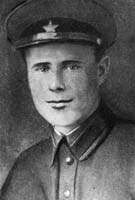 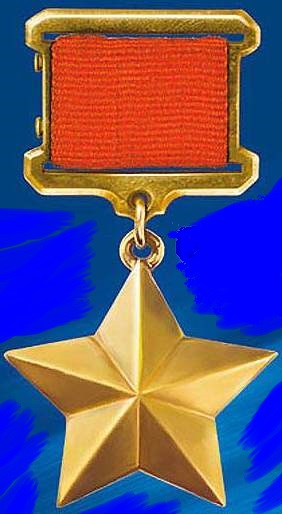 Наши земляки – Герои Советского Союза
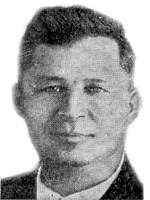 ИЛЬЯШЕНКО Георгий Данилович

Старший лейтенант, летчик 4-го минно-торпедного авиационного полка
 (2-я минно-торпедная авиационная дивизия, ВВС Тихоокеанского флота)
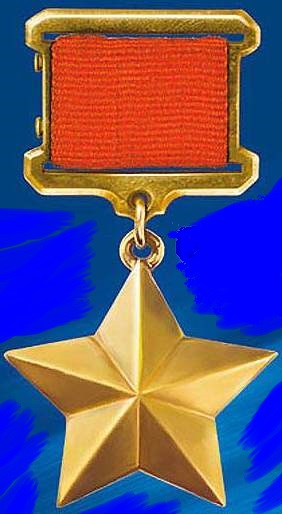 Наши земляки – Герои Советского Союза
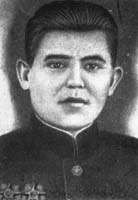 Крайнев Николай Степанович

Рядовой. Командовал стрелковым отделением. В боях с немецко-фашистскими захватчиками был три раза ранен. Геройски погиб в бою с гитлеровскими оккупантами 17 декабря 1944 г.
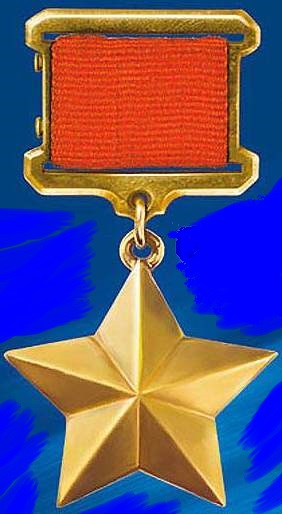 Наши земляки – Герои Советского Союза
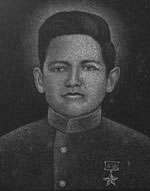 НЕДВИЖАЙ Иван Макарович

Младший сержант 
Командир отделения разведки 897-й горнострелковый полк 242-й горнострелковой дивизии
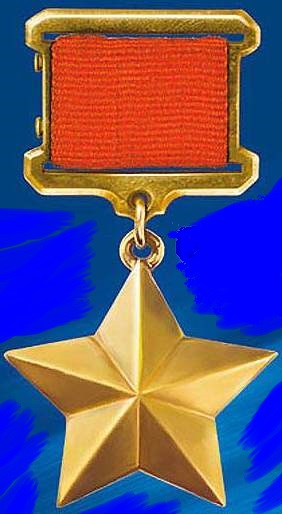 Наши земляки – Герои Советского Союза
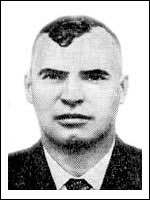 ПАВЛОВ Иван Дмитриевич

Полковник ,командир эскадрильи 165-го гвардейского штурмового авиаполка
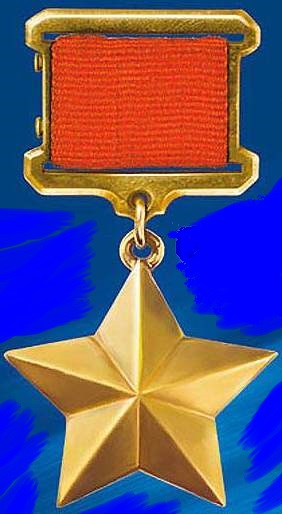 Наши земляки – Герои Советского Союза
Свечкарёв Иван Семёнович


Старший сержант. 
Командир противотанкового орудия. 
Пал смертью храбрых в бою с врагом 21 октября 1943 г.
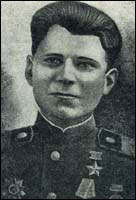 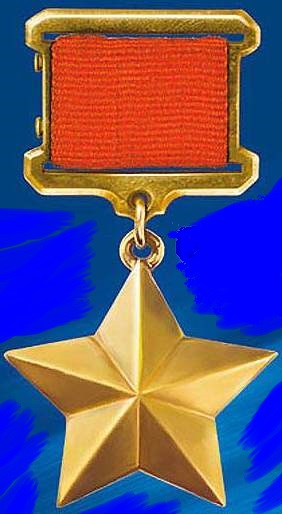 Наши земляки – Герои Советского Союза
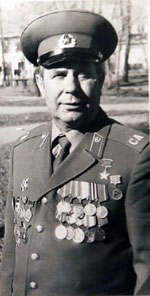 Стукалов Василий Егорович

Гвардии рядовой. Пулеметчик ручного пулемета. В боях с немецко-фашистскими захватчиками был дважды тяжело ранен и контужен.
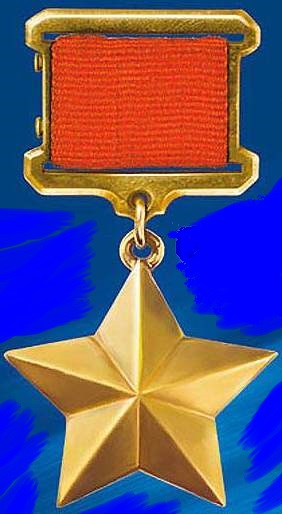 Наши земляки – Герои Советского Союза
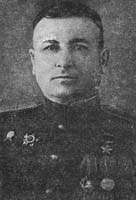 Турченко Павел Алексеевич

Майор. 
Командир стрелкового взвода, затем батальона.
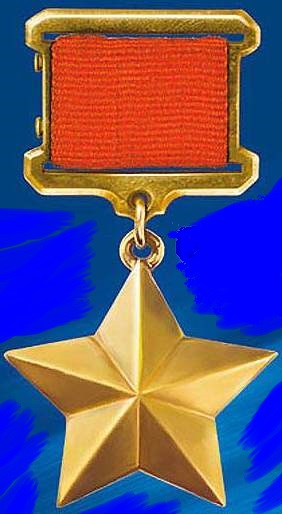 Наши земляки – Герои Советского Союза
Филимонов Иван Максимович

Капитан. 
Командир стрелкового батальона 667-го стрелкового полка 218-й Ромаданской стрелковой дивизии.
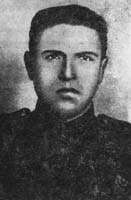 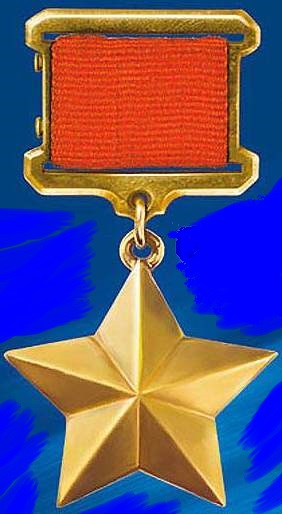 Наши земляки – Герои Советского Союза
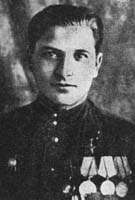 Шебалков Андрей Георгиевич

Помощник командира взвода пешей разведки.
 В боях с врагами был четыре раза ранен.
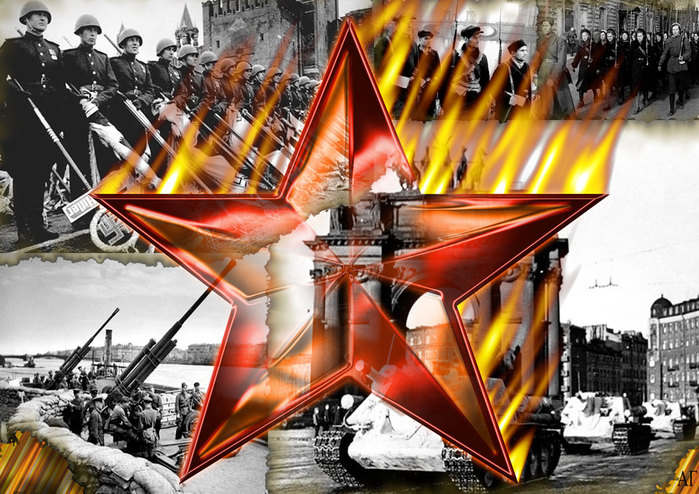